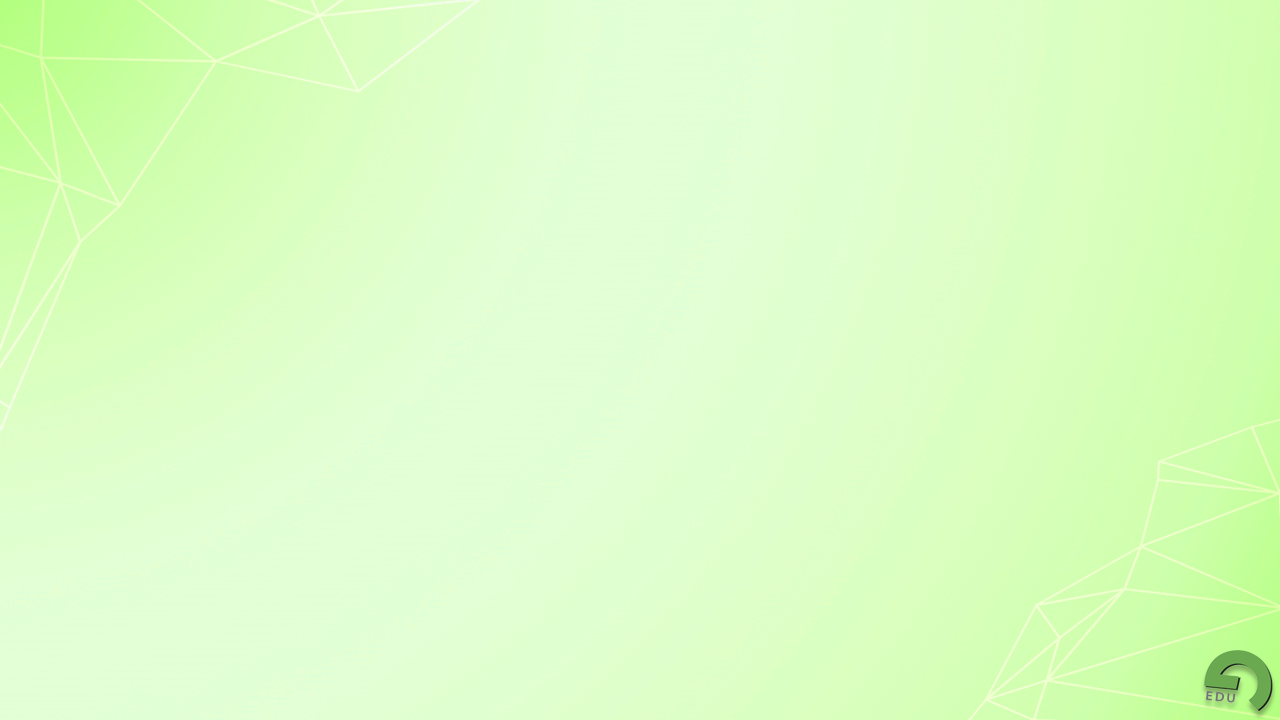 DISKUTERA
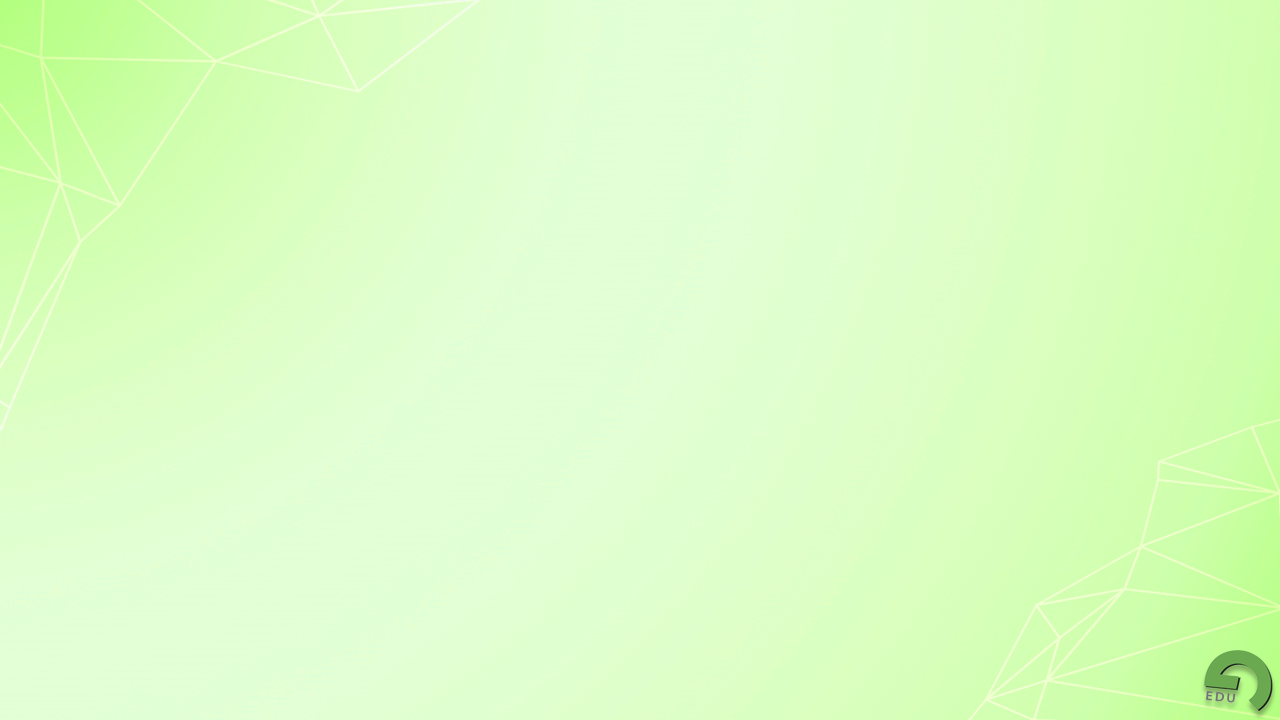 När ska vi använda konversationer och när ska vi använda chatten?
[Speaker Notes: Diskutera skillnaden mellan konversationer (alla ser) och chatt (bara medlemmarna i chatten)
När ska man använda respektive funktion?]
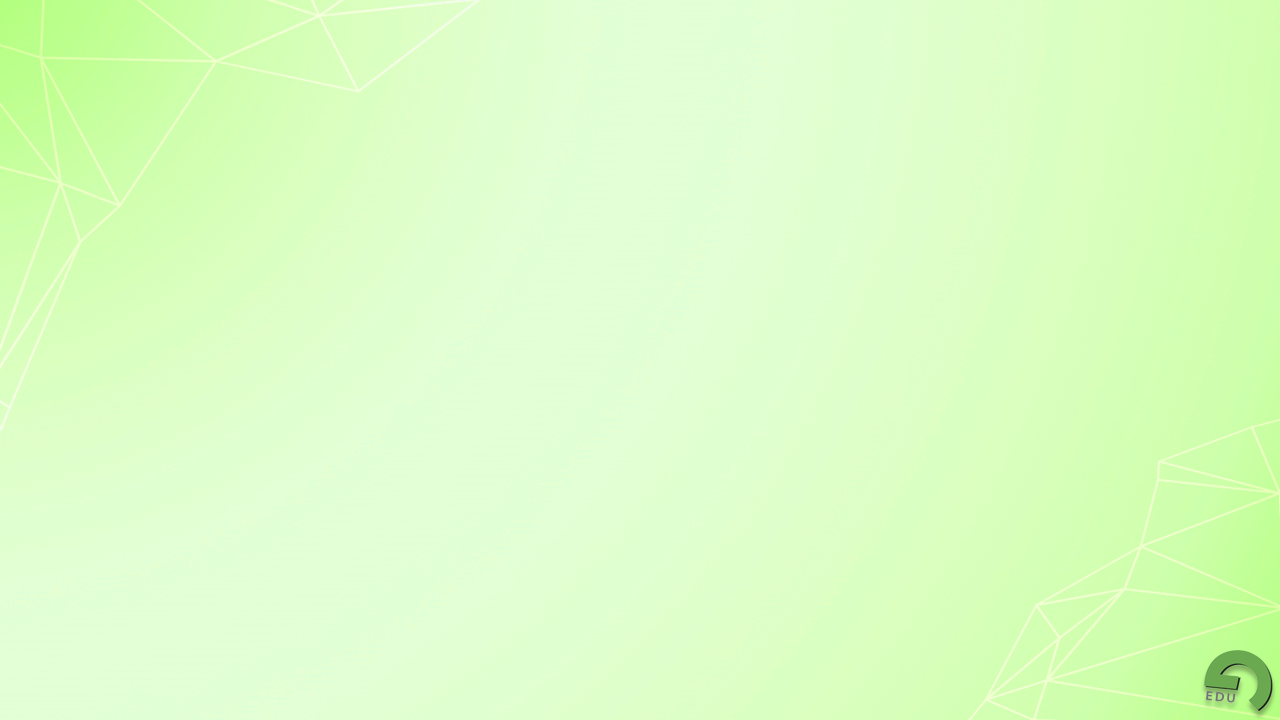 Hur kan vi använda funktionen Möten?
[Speaker Notes: Diskutera hur ni kan använda funktionen Möten (även med externa kontakter). Dvs dela skärm med varandra. 
Se vad ni kan komma på i gruppen innan du berättar om förslagen nedanför.
Tips!
Utvecklingssamtal
Distansutbildning
Tolk
Studiehandledning
Modersmål
Studiebesök online
Skype in the classroom
Öppna klassrummet]
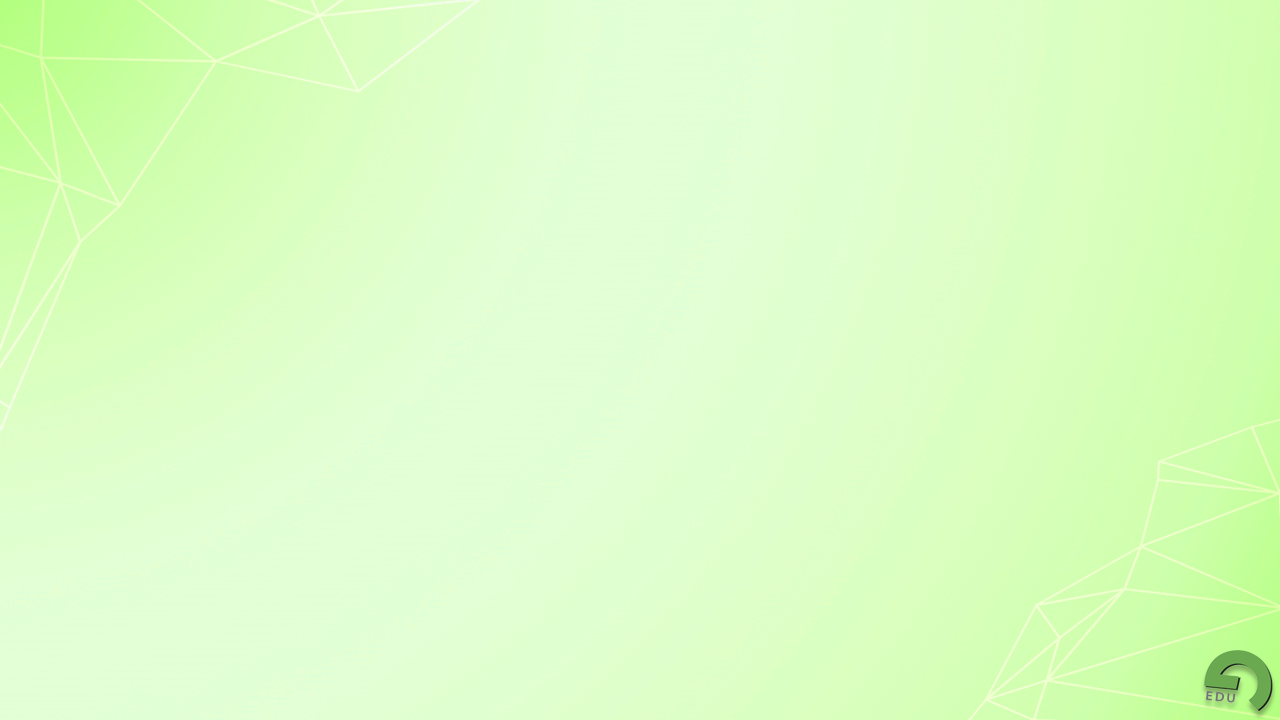 Vad ska man inte skriva i ett Team?
[Speaker Notes: Diskutera vad man inte bör skriva i ett Team. Ha gärna GDPR i åtanke och påminn gärna gruppen om vad känslig information innebär.]
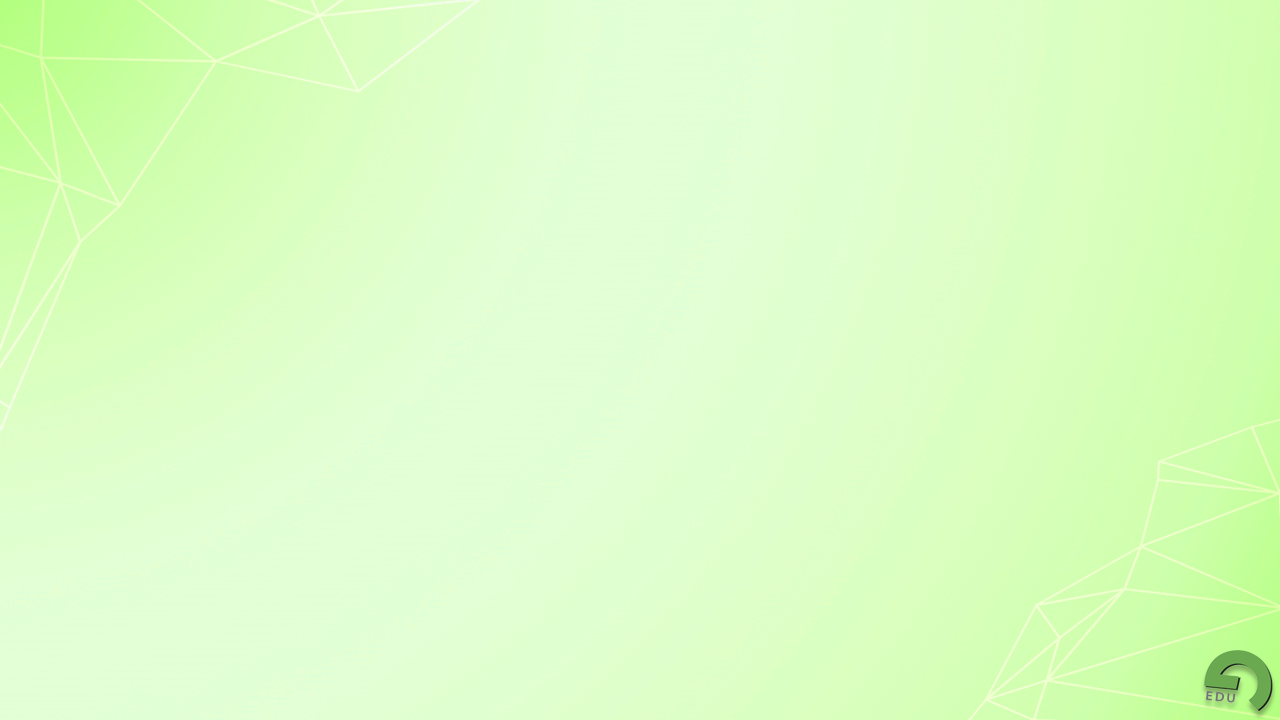 Hur kan vi dra nytta av att vår verksamhet blir mer transparent?
[Speaker Notes: Diskutera eventuella vinster med att bli mer transparenta.
Diskutera vad Transperens innebär.
Transperent innebär att vi öppnar våra klassrum och delar med oss av information, uppgifter, tips och idéer.
Alla kan se allt som finns i Teamet, hur drar vi nytta av det?
Inspireras av varandra. (Få bort rädslan att bli granskad)]
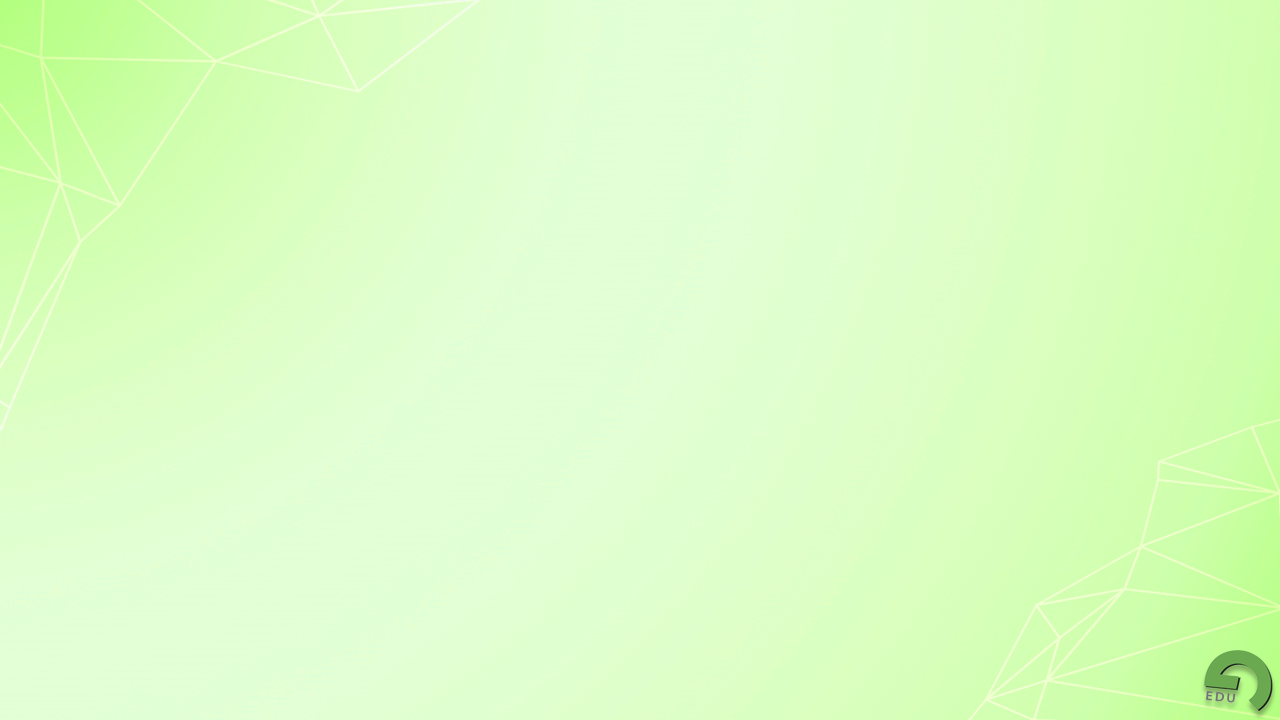 VECKANS UTMANING
Använd chatten och/eller konversationer istället för att skicka E-post när ni kommunicerar internt.